Health Literacy and Children’s Services
Sue Garland – Service Manager – City Universal Services and School Aged Immunisation Services
Karen Wilson – Team Leader – Health Visiting – Stoke-on-Trent
About our Children’s Services
Ours services are made up of Therapies and Nursing and Mental Health

Breadth of qualifications from apprentice to Masters and above

Support families with a range of interventions from Public Health awareness, packages of care  to acute intervention
Our Involvement with Health Literacy
Initially through the wider Public Health Agenda – bringing awareness to teams on effective communication and understanding
Following Tender process with Public Health a number of Public Health Advisory teams attended training and returned full of enthusiasm
A chance conversation with Mike in November 2017
Starting with baby steps (which continue) and enlisting the support of our Managing Director.
Our road to becoming Health Literacy Friendly…………….
A number of Health Visitor/School Nurses and Therapists undertaking bespoke HL training

Service Manager undertaking the HL training with corporate colleagues to ensure organisational understanding of HL 

Starting to review our documentation with service users

Putting all documents through SMOG to simplify them

Undertaking the audit to identify next steps and areas of action
A sample of what we have done so far…………………
Antenatal  Advice and Support from the Health Visiting Service

Information Leaflet
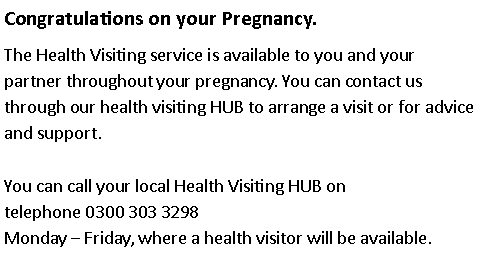 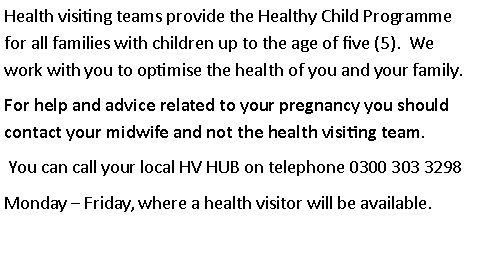 Simple Measure of Gobblydegook score         17.6
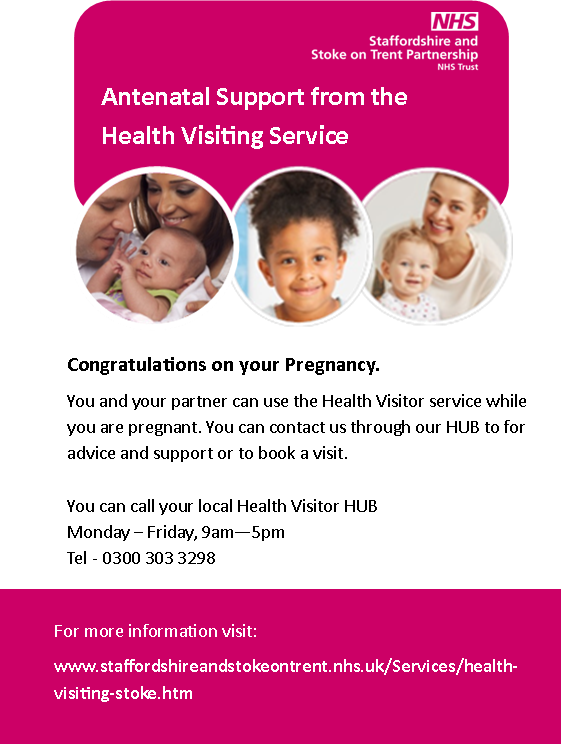 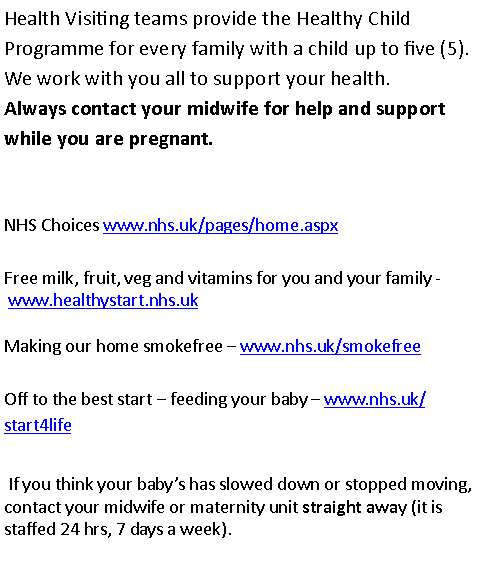 Simple Measure of Gobblydegook   8.2
Children’s Speech and Language Therapy
Over to Victoria……………….
Children and Families Care Group Strategy – 

Originally lots of long words
Very high level
Difficult to understand
Developing Our Strategy
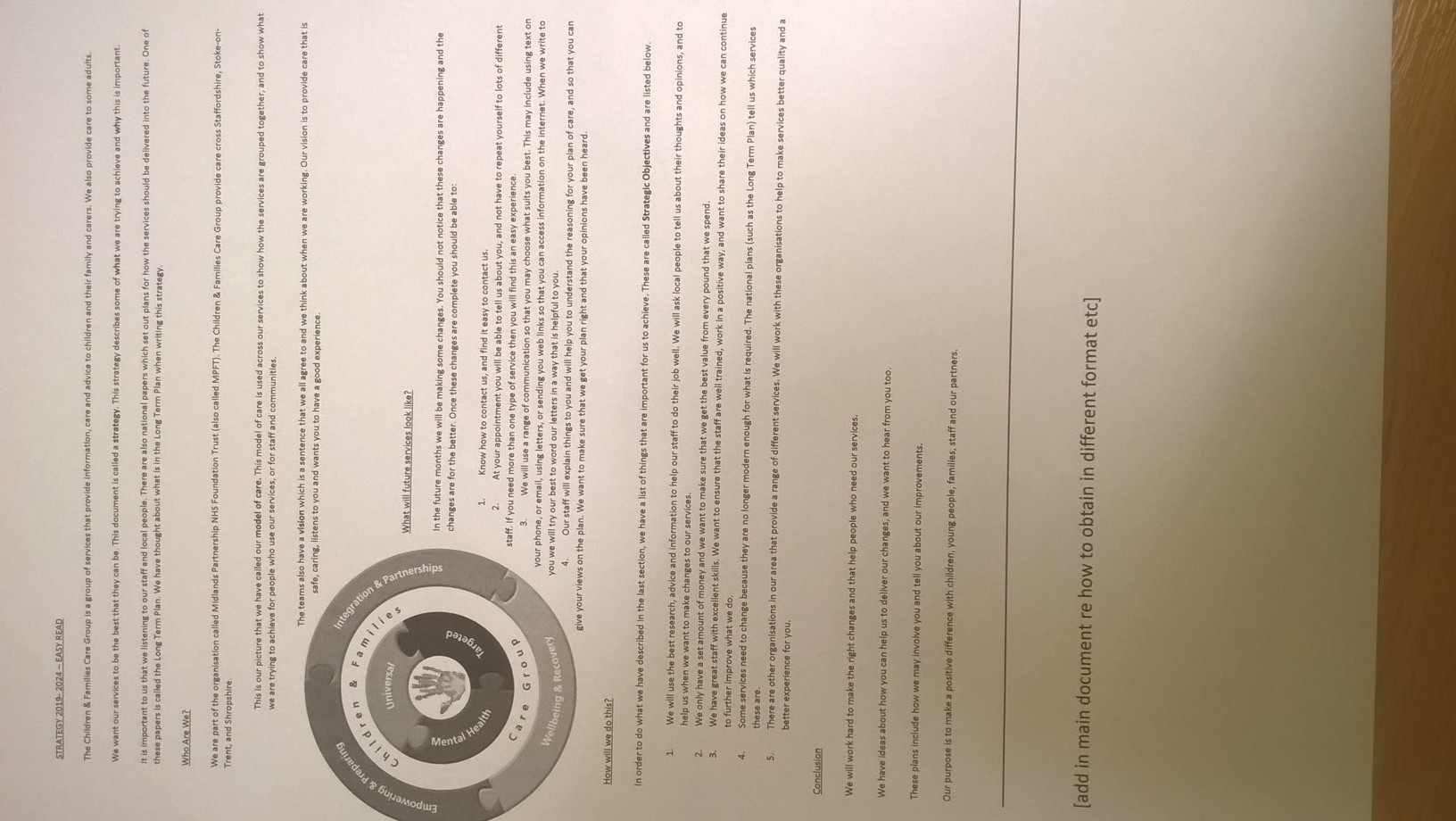 Strategy in Film
Service user involvement
Senior Leadership Investment
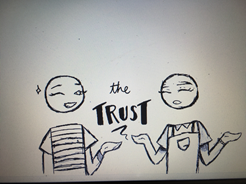 Next Steps
Evaluate the impact of changes so far in our teams

Identify a Senior Member of the Leadership team to be our HL champion for Children’s Services

Develop a Children’s  Services Health Literacy Policy 
Embed HL into the Children’s Strategy
HL Train the Trainer to roll out to the wider workforce ( 4 sessions planned this financial year
Any questions